8th Quality Conference
Session 1: Better results via evidence based performance management
Title: Vision – based strategy of the State Railway Inspectorate under the Ministry of Transport and Communications
Name: Head of Strategic Planning Division
Mr. Adomas Bužinskas
Our Problem
Source: European Railway Agency, Railway Safety Performance in the European Europe, 2014.
2
Our Success Story
41,2 %
 Improvement
3
SRI – an Institution with a Clear Vision!
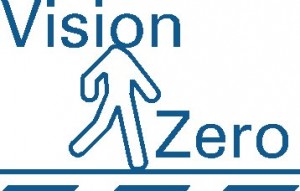 SRI Mission
SRI Areas of Activity
A safe society and safe railway transport, with no accidents and no deaths or injuries of people
4
The Base of our Zero Vision
5
Problem identification
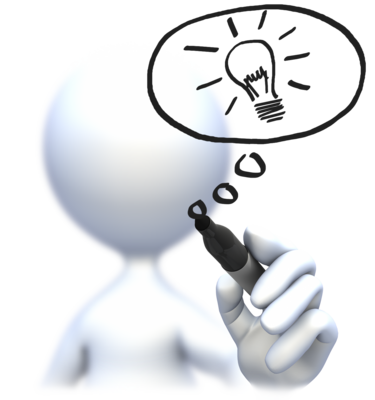 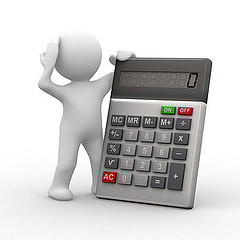 Brainstorm sessions of SRI experts
Statistical verification
6
Searching for the Root Cause: 5 Whys
Why?
Measure: to check and change working, driving and rest time rules for train drivers.
Why?
Why?
Why?
Why?
7
Selecting the Right Measures
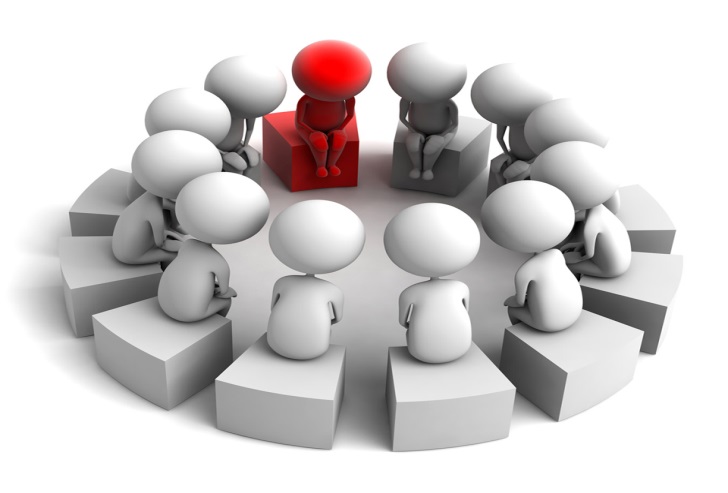 Brainstorm sessions of SRI experts;
Experience of other NSAs.
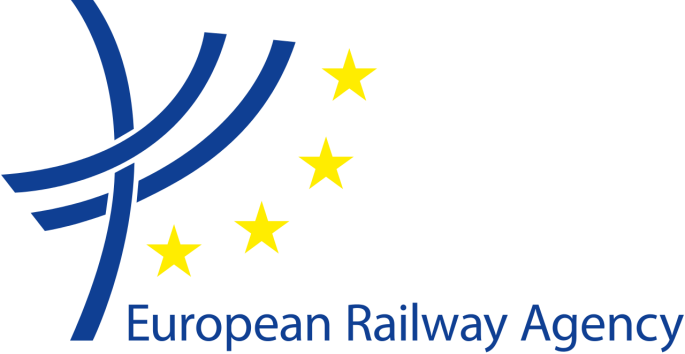 8
GERVIS: an E – tool for Statistical Analysis
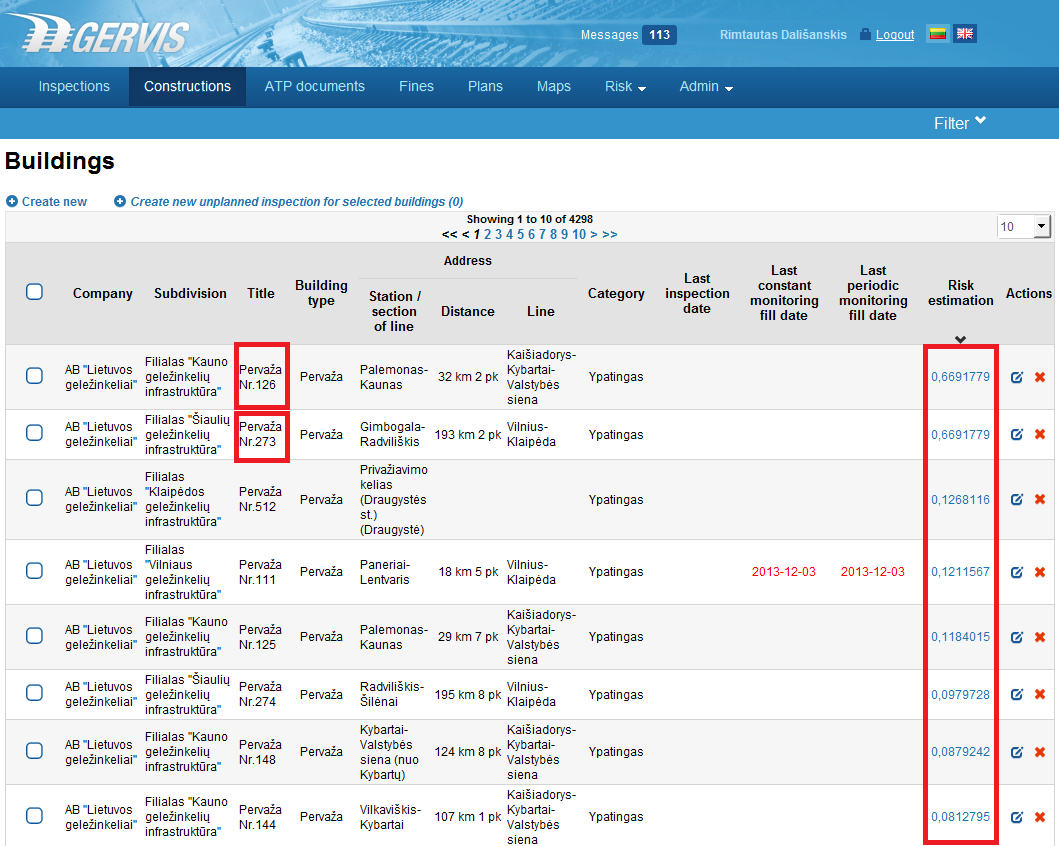 9
Monitoring and the Progress
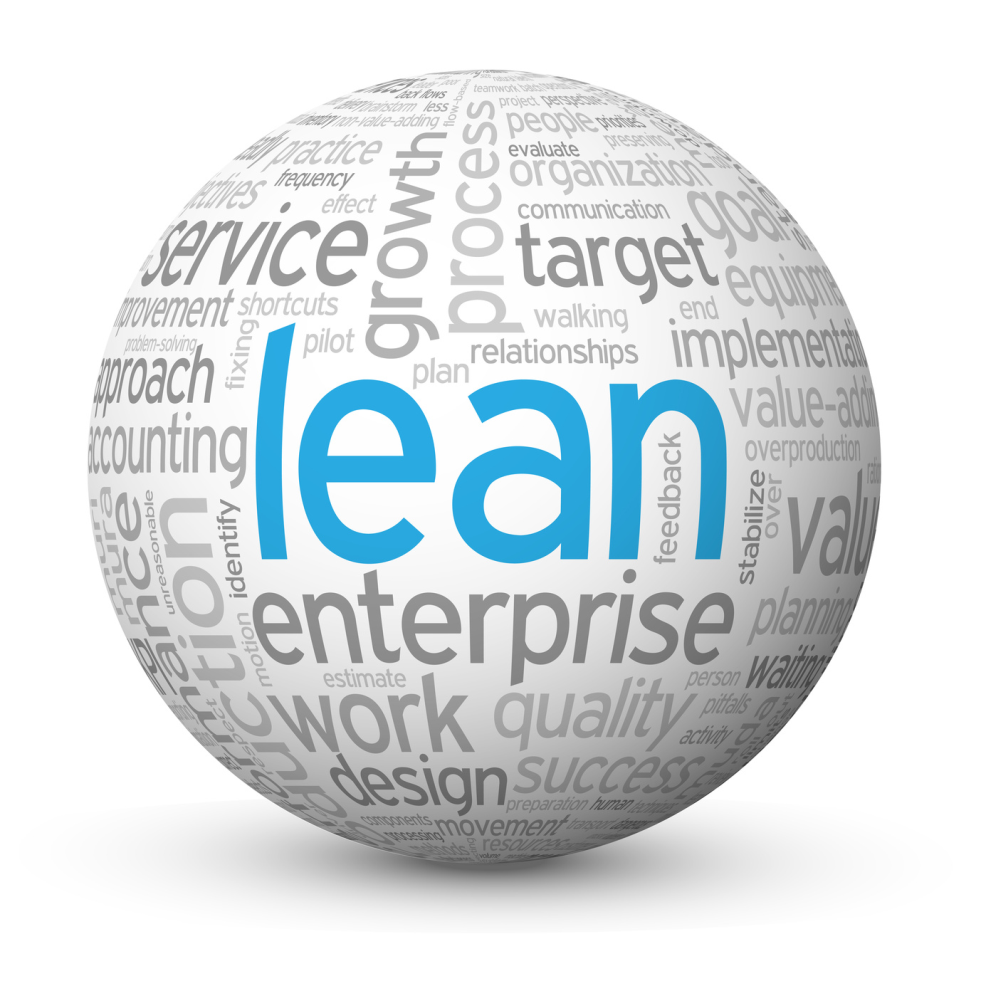 10
SRI X - Matrix
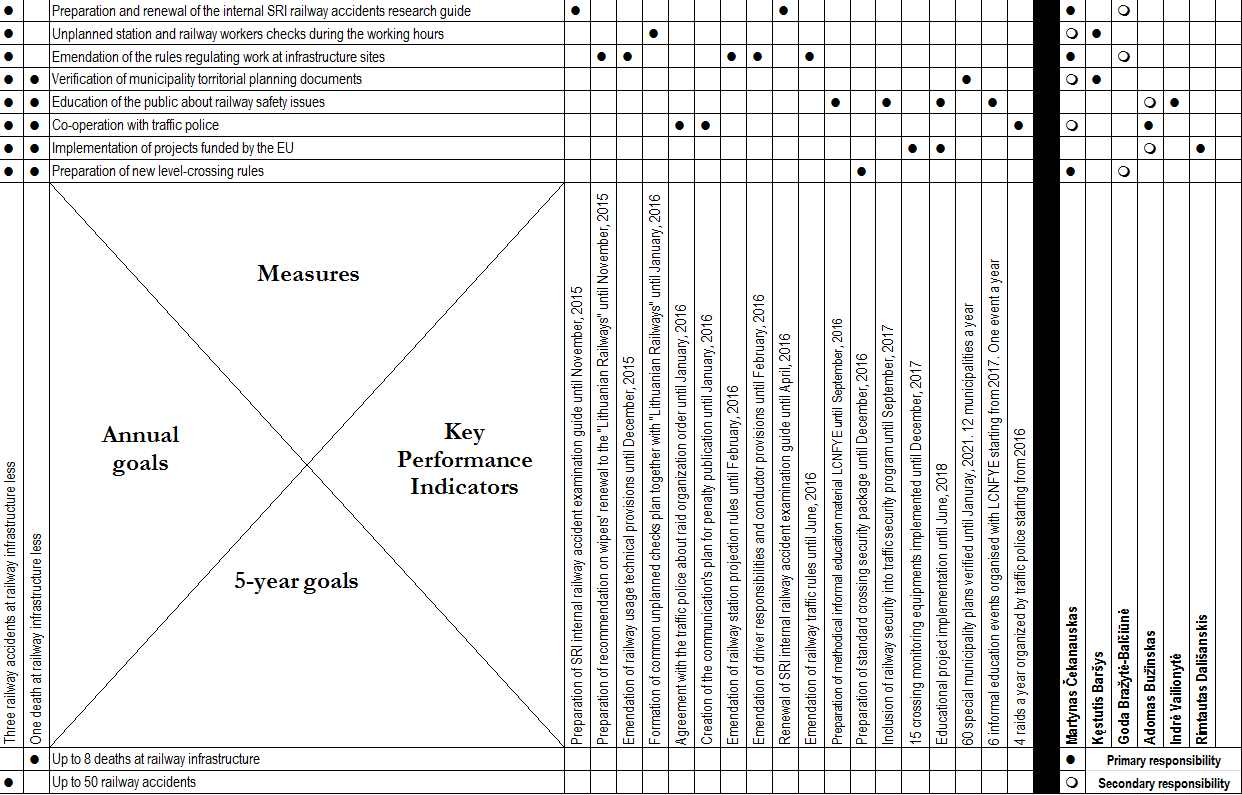 11
Zero Vision  - for Safer Railway Transport!
Decreasing number of fatalities in Lithuanian Railway Premises
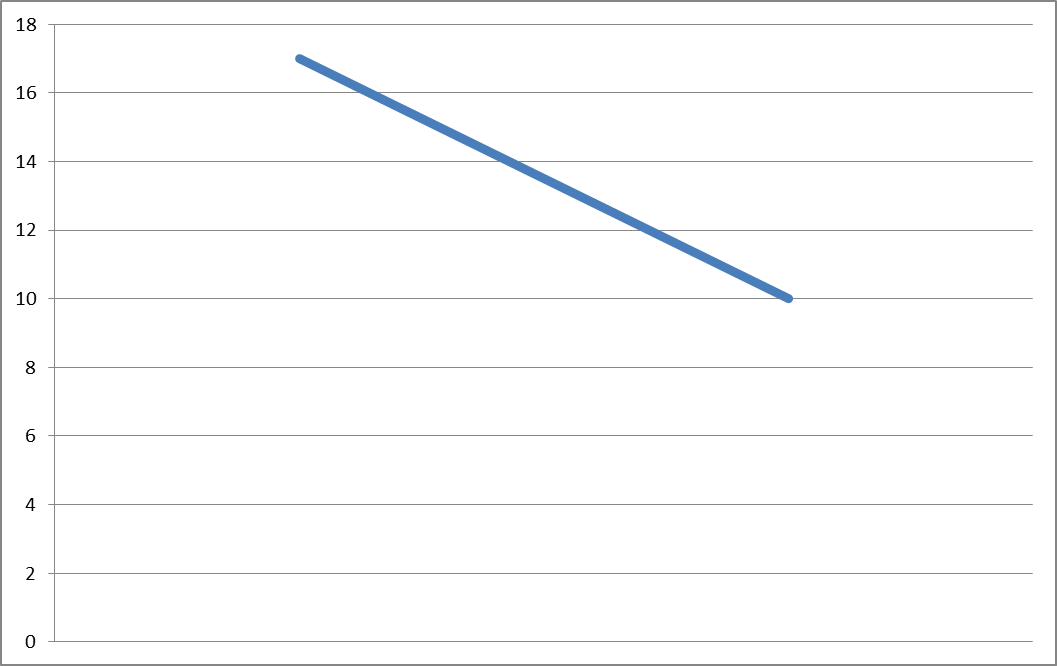 -41,2 %
2013
2014
12
Zero Vision  - for Safer Railway Transport!
13
CONTACT
Thank You for Your Attention!


State Railway Inspectorate 
under the Ministry of Transport and Communications
Adomas Bužinskas
vgi@vgi.lt / +370 5 243 0362 / www.vgi.lt
[Speaker Notes: Changer journal par report]
In – depth Working Session:
Vision – based strategy of the State Railway Inspectorate under the Ministry of Transport and Communications
15
Outline
Concept of the Zero vision;
5 Whys methodology;
SRI IT tools;
Quality management methods;
Success factors and pitfalls;
Future plans.
16
Zero Vision as a Concept
Multi – national transport safety approach:
Swedish approach;
“No loss of life is acceptable”.
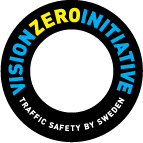 17
5 Whys (I)
Toyota Motor Corporation:  Sakichi Toyoda’s iterative question asking technique;
18
5 Whys (II)
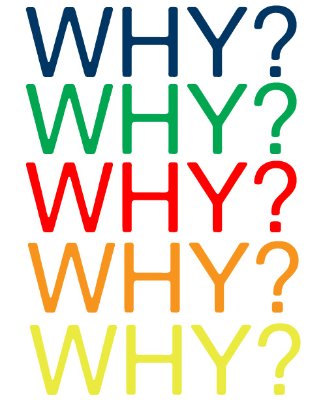 5W integration into:
SRI administrative processes;
Accident investigation;
Drafting of the long –term strategy.
19
SRI IT Solutions (I)
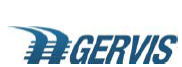 Main functions:
Railway traffic noise maps;
Inspection of economic entities;
Technical supervision of relevant constructions.
Railway transport risk management module.
20
SRI IT Solutions (II)
21
LEAN Government
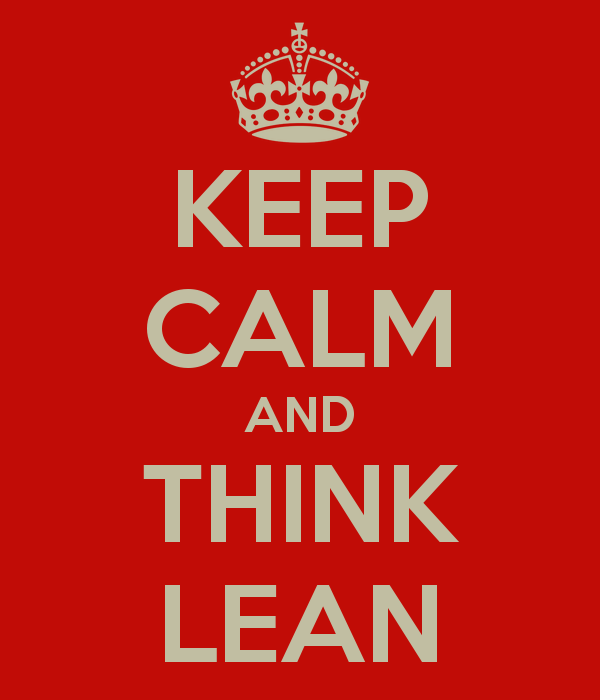 Management methodology for providing government services in the most efficient way;
Good practice of the private sector;
Self – initiative of SRI.
22
Our experience
Success Factors
Pitfalls
Long – term process of initiating change in the railway sector;
The scope of the project needs to be regularly reviewed;
Self – reliance.
Support from the SRI management;
Committed team of experts.
Thorough planning of every step necessary;
23
Future Plans
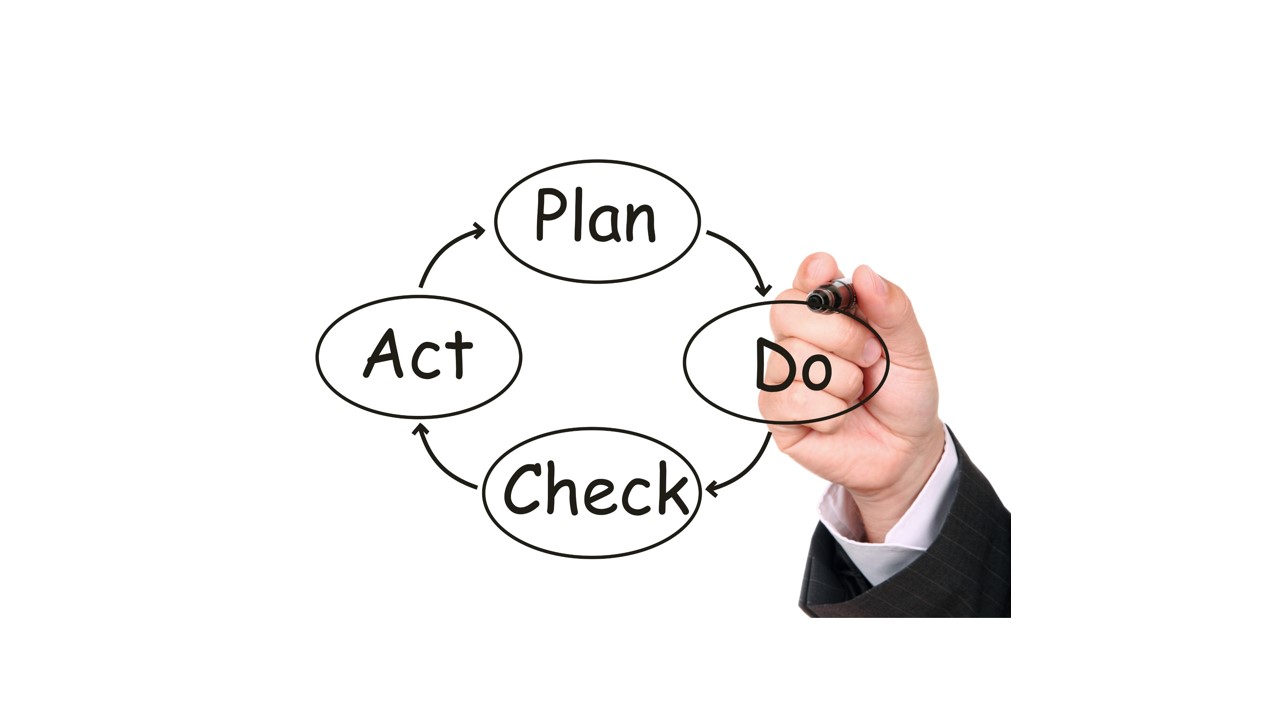 24
Transferability
Safety – oriented public institutions (Zero Vision);
Any public institution (Strategic planning; quality management).
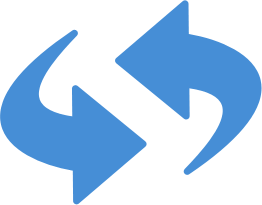 25
CONTACT
Thank You for Your Attention!


State Railway Inspectorate 
under the Ministry of Transport and Communications
Adomas Bužinskas
vgi@vgi.lt / +370 5 243 0362 / www.vgi.lt
[Speaker Notes: Changer journal par report]